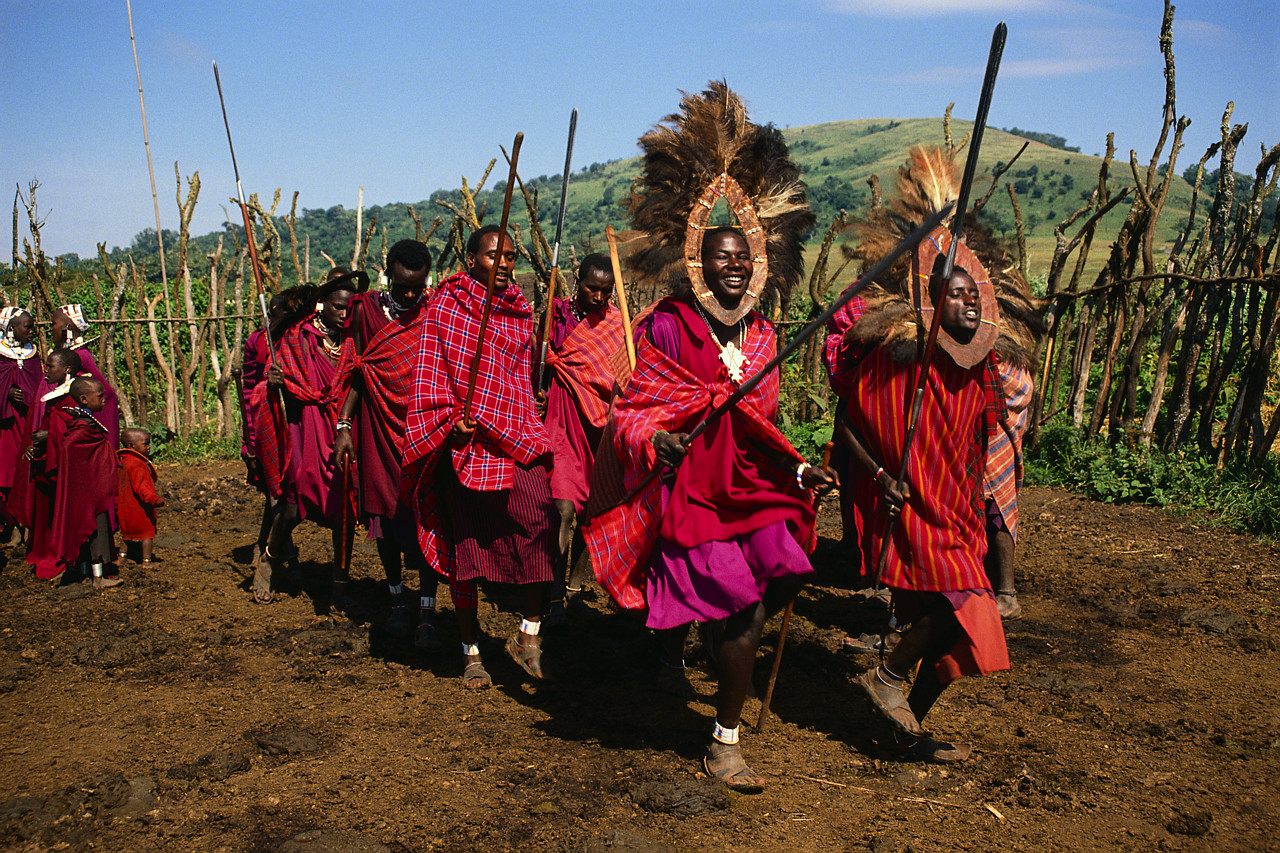 Eh bien, dansez maintenant !Apports de la danse en santé mentale
Dr Serge Gozlan , Nicolas Siriany
CHU Brugmann, Clinique du stress
Danse
Présente dans toutes les civilisations depuis le début de l’humanité, elle accompagne toutes les étapes de la vie, de la nature, les célébrations,…
Festives, folkloriques, guerrières, sacrées,…
Expression, langage corporel de nos pensées et de nos émotions
Communication non verbale, universelle ( de la danse des abeilles à la ronde des planètes)
Postures et expressions faciales (défaite/victoire, joie/tristesse, domination/soumission, séduction/ rejet,…)  
Art, culture, tradition, activité physique et sociale
En groupes, mixtes ou non, en couple, en solo, en ronde, en ligne
A tout âge !
Danse
Coordination de mouvements musculaires complexes (cervelet)
Exécution de figures et postures, concentration, apprentissage, mémoire
Libre expression de soi
Rythme, musique et chant
Lien social
Lien corps cerveau, action cognition émotion
Joie, bonne humeur, bien-être, instant présent
Conscience de soi, des autres, de son environnement
Cervelet (Cerebellum) Carrefour corps pensée émotion
Syndrome affectif et cognitif du cerebellum 
(Stoodley, MacMore, 2016) 
Syndrome de Schmahmann, 1996
Danse et Psychothérapie
La danse est une thérapie
La thérapie est une danse : 
Rencontre, relation, cadre, distance, empathie, rythme, liberté, autonomie, guidance, lâcher prise, rupture, adaptation, accompagnement ; communication verbale et non verbale; cognition, émotion, action, âme; en individuel, couple ou groupe; accord sur le choix de la danse, …
Citations
Friedrich Nietzsche « Nous devrions considérer comme perdu chaque jour dans lequel nous n’avons pas dansé au moins une fois » « Il faut  avoir une grande musique en soi si l’on veut faire danser la vie »
Saint Augustin « Je loue la danse car elle libère l’homme de la lourdeur des choses et lie l’individu à la communauté. Je loue la danse qui demande tout, favorise santé et clarté de l’esprit et élève l’âme »
Martha Graham « La danse est le langage caché de l’âme »
Danse au travail
Augmentation de la santé des employés ( Van Scheppingen 2014), de la performance (Tziner, 2003), cohésion du groupe et sentiment d’appartenance (Jakobsen,2017)
Pauses de 15 min par jour (Taylor, 2013)
Et à l’école (étude en Pologne): meilleure socialisation, augmentation confiance en soi et estime de soi, meilleurs résultats (Pelc, 2002)
Mouvements synchrones, empathie et neurones miroirs
Danser avec des prisonniers: moins de jugement, plus d’altruisme, plus semblables (Valdesolo et Desteno, 2011 Harvard)
Danser de façon synchrone crée plus de lien social/ non synchrone (Tarr et Launay, 2016)
Marche militaire synchrone, sentiment de puissance perçu et donné
Neurones miroirs du cortex prémoteur : position identique à notre interlocuteur si on est en empathie, et inversement
Sentiment d’appartenance, attachement
Towards a neurocognitive approach to dance movement therapy for mental health: A systematic review L. S. Merritt Millman1 | Devin B. Terhune1 | Elaine C. M. Hunter2 | Guido Orgs1 (11-6-20) 1 Department of Psychology, Goldsmiths, University of London, London, UK 2 Institute of Mental Health, University College London, London, U
Dance movement therapy (DMT) has become an increasingly recognized and used treatment, though primarily used to target psychological and physical well-being in individuals with physical, medical or neurological illnesses. To contribute to the relative lack of literature within the field of DMT for clinical mental health disorders, using a narrative synthesis, we review the scope of recent, controlled studies of DMT in samples with different psychiatric disorders including depression, schizophrenia, autism and somatoform disorder. A systematic search of electronic databases (PubMed, Science Direct, World of Science and Clinicaltrials.gov) was conducted to identify studies examining the effects of DMT in psychiatric populations. Fifteen studies were eligible for inclusion. After reviewing the principal results of the studies, we highlight strengths and weaknesses of this treatment approach and examine the potential efficacy of using bodily movements as a tool to reduce symptoms. We conclude by placing DMT within the context of contemporary cognitive neuroscience research, drawing out implications of such an orientation for future research and discussing potential mechanisms by which DMT might reduce psychiatric symptoms. DMT has clear potential as a treatment for a range of conditions and symptoms, and thus, further research on its utility is warranted. KEYWORDS clinical mental health, dance movement therapy, embodiment, interoception, neurocognitive, psychiatric 1
INTRODUCTION Dance movement therapy (DMT)
INTRODUCTION Dance movement therapy (DMT) has been defined by the American Dance Therapy Association (ADTA) as ‘the psychotherapeutic use of movement to promote emotional, social, cognitive, and physical integration of the individual, for the purpose of improving health and well-being’ ("What is dance/movement therapy?," 2014). As a relatively young treatment approach, first emerging only in the 1940s and pioneered by Marian Chace (Cruz, 2016), DMT is based on the idea that bodily and psychological changes reciprocally influence one another. In particular, DMT assumes that the physical movements of the body are shaped in part by the affective states of a person; changes in one's movement patterns have the potential to facilitate corresponding changes in their psychological and social experiences (Martinec, 2018). It is typically described as being an embodied, movement-based approach that relies on the interconnection of body and mind, movement as a language and movement as both a mode of intervention as well as an assessment tool (ADTA, 2014). This approach stands in contrast with cognitive and behavioural therapies in which talking is the dominant form of communication and expression. Cruz (2016) argues that action, observation and sensations of one's own body are at the centre of education and clinical practice of DMT. As such, DMT provides a potentially powerful but understudied route to the treatment of psychological disorders. It emphasizes the human body as its primary means of communication and expression. Although non-verbal communication is central to DMT, verbal communication plays an important role in adapting tasks and interventions to both the developmental and verbalization skills of the population being treated. 
In a recent World Health Organization (WHO) scoping review of over 3,000 studies, Fancourt and Finn (2019) highlight the importance of the performing and visual arts in the prevention, management and treatment of a range of illnesses. This review aims to present an overview of the principal characteristics of DMT and proposed mechanisms followed by an integrative review and synthesis of controlled trials using DMT. Subsequently, we outline a conceptual framework for integrating DMT within contemporary cognitive neuroscience, and we conclude by outlining existing challenges and further directions for research on cognitive mechanisms and effectiveness of DMT.
Key Practitioner Message
• This review highlights the clinical efficacy of dance movement therapy (DMT) as a treatment tool across specific clinical psychological disorders.
• Cumulatively, the findings suggest that DMT has a positive impact on mental health, particularly in mood disorders.
• Existing clinical research does not control well for unspecific effects of exercise.
• Our findings provide support for the examination of DMT in relation to new cognitive neuroscience research, specifically interoception and embodied cognition, helping to explain both why and how it works in order to develop manualized, disorder and symptom-specific treatments
The joy dance Specific effects of a single dance intervention on psychiatric patients with depressionThe Arts in Psychotherapy 34 (2007) 340–349Sabine C. Koch, PhD, MAa,∗, Katharina Morlinghaus b, Thomas Fuchs, PhD, MDb a University of Heidelberg, Department of Psychology, Hauptstr. 47-51, 60117 Heidelberg, Germany b Psychiatric University Hospital Heidelberg, Heidelberg, Germany
Abstract
This study investigated the specific effects of a dance intervention on the decrease of depression and the increase of vitality and positive affect in 31 psychiatric patients with main or additional diagnosis of depression. Patients participated in one of three conditions: a dance group performing a traditional upbeat circle dance, a group that listened just to the music of the dance (music only), and a group that moved on a home trainer bike (ergometer) up to the same level of arousal as the dance group (movement only). While all three conditions alleviated or stabilized the condition of the patients, results suggest that patients in the dance group profited most from the intervention. They showed significantly less depression than participants in the music group (p < .001) and in the ergometer group (p < .05), and more vitality (p < .05) than participants in the music group on post-test self-report scales immediately after the intervention. Stimulating circle dances can thus have a positive effect on patients with depression and may be recommended for use in dance/movement therapy and other complementary therapies.
© 2007 Elsevier Inc. All rights reserved.
Keywords: Embodiment; Kestenberg Movement Profile (KMP); Circle dance; Depression; Clinical evaluation; Joy; Dance/movement therap
Dance and the brain: a review Falisha J. Karpati,1,2 Chiara Giacosa,1,3 Nicholas E.V. Foster,1,4 Virginia B. Penhune,1,3 and Krista L. Hyde1,2,4 1International Laboratory for Brain, Music, and Sound Research, Montreal, Quebec, Canada. 2Faculty of Medicine, McGill University, Montreal, Quebec, Canada. 3Department of Psychology, Concordia University, Montreal, Quebec, Canada. 4Department of Psychology, University of Montreal, Montreal, Quebec, ANNALS OF THE NEW YORK ACADEMY OF SCIENCES Issue
Dance is a universal form of human expression that offers a rich source for scientific study. Dance provides a unique opportunity to investigate brain plasticity and its interaction with behavior. Several studies have investigated the behavioral correlates of dance, but less is known about the brain basis of dance. Studies on dance observation suggest that long- and short-term dance training affect brain activity in the action observation and simulation networks. Despite methodological challenges, the feasibility of conducting neuroimaging while dancing has been demonstrated, and several brain regions have been implicated in dance execution. Preliminary work from our laboratory suggests that long-term dance training changes both gray and white matter structure. This article provides a critical summary of work investigating the neural correlates of dance. It covers functional neuroimaging studies of dance observation and performance as well as structural neuroimaging studies of expert dancers. To stimulate ongoing dialogue between dance and science, future directions in dance and brain research as well as implications are discussed. Research on the neuroscience of dance will lead to a better understanding of brain–behavior relationships and brain plasticity in experts and nonexperts and can be applied to the development of dance-based therapy programs. 
Keywords: dance; brain plasticity; action observation; neuroimaging
Introduction
Dance can be defined as the movement of one or more bodies in a choreographed or improvised manner with or without accompanying sound.1 Dance is universal across human cultures and may have emerged as early as 1.8 million years ago.2,3 Throughout history, dance has played a pivotal role in cultural4 and social practices5 and has also developed into a form of art and entertainment. Dance provides a unique model to investigate how the brain integrates movement and sound as well as the development of motor expertise combined with artistic creativity and performance. Dance involves longterm and intensive practice of sensorimotor skills, and the type and duration of training can be quantified. As such, studying dance offers a unique window to study human brain plasticity and the interaction between the brain and behavior. Although several studies have examined the behavioral basis of dance,1,6 fewer studies have investigated the brain basis of dance.1,7 This article provides an up-to-date and succinct review of empirical studies on the neuroscience of dance. This review does not aim to cover all studies on dance but rather to provide a focused review of studies on the functional and structural brain correlates of dance. More specifically, we first review the role of the action observation network in dance. Next, we review studies that have examined the functional brain networks involved in dance performance. Finally, we review studies on the structural brain correlates of dance training, including some preliminary data from our lab on this topic. We conclude with some future directions and implications of work on the neuroscience of dance
Performing arts as a health resource? An umbrella review of the health impacts of music and dance participationJ Matt McCrary 1 2, Emma Redding 3, Eckart Altenmüller 1Performing arts as a health resource? An umbrella review of the health impacts of music and dance participationAffiliations expand PMID: 34111212 PMCID: PMC8191944 DOI: 10.1371/journal.pone.0252956
Abstract
An increasing body of evidence notes the health benefits of arts engagement and participation. However, specific health effects and optimal modes and 'doses' of arts participation remain unclear, limiting evidence-based recommendations and prescriptions. The performing arts are the most popular form of arts participation, presenting substantial scope for established interest to be leveraged into positive health outcomes. Results of a three-component umbrella review (PROSPERO ID #: CRD42020191991) of relevant systematic reviews (33), epidemiologic studies (9) and descriptive studies (87) demonstrate that performing arts participation is broadly health promoting activity. Beneficial effects of performing arts participation were reported in healthy (non-clinical) children, adolescents, adults, and older adults across 17 health domains (9 supported by moderate-high quality evidence (GRADE criteria)). Positive health effects were associated with as little as 30 (acute effects) to 60 minutes (sustained weekly participation) of performing arts participation, with drumming and both expressive (ballroom, social) and exercise-based (aerobic dance, Zumba) modes of dance linked to the broadest health benefits. Links between specific health effects and performing arts modes/doses remain unclear and specific conclusions are limited by a still young and disparate evidence base. Further research is necessary, with this umbrella review providing a critical knowledge foundation.
Myokines: The endocrine coupling of skeletal muscle and bone Marta Gomarasca 1, Giuseppe Banfi 2, Giovanni Lombardi 3Review Adv Clin Chem . 2020;94:155-218. doi: 10.1016/bs.acc.2019.07.010. Epub 2019 Aug 8.Affiliations expand PMID: 31952571 DOI: 10.1016/bs.acc.2019.07.010
Abstract
Bone and skeletal muscle are integrated organs and their coupling has been considered mainly a mechanical one in which bone serves as attachment site to muscle while muscle applies load to bone and regulates bone metabolism. However, skeletal muscle can affect bone homeostasis also in a non-mechanical fashion, i.e., through its endocrine activity. Being recognized as an endocrine organ itself, skeletal muscle secretes a panel of cytokines and proteins named myokines, synthesized and secreted by myocytes in response to muscle contraction. Myokines exert an autocrine function in regulating muscle metabolism as well as a paracrine/endocrine regulatory function on distant organs and tissues, such as bone, adipose tissue, brain and liver. Physical activity is the primary physiological stimulus for bone anabolism (and/or catabolism) through the production and secretion of myokines, such as IL-6, irisin, IGF-1, FGF2, beside the direct effect of loading. Importantly, exercise-induced myokine can exert an anti-inflammatory action that is able to counteract not only acute inflammation due to an infection, but also a condition of chronic low-grade inflammation raised as consequence of physical inactivity, aging or metabolic disorders (i.e., obesity, type 2 diabetes mellitus). In this review article, we will discuss the effects that some of the most studied exercise-induced myokines exert on bone formation and bone resorption, as well as a brief overview of the anti-inflammatory effects of myokines during the onset pathological conditions characterized by the development a systemic low-grade inflammation, such as sarcopenia, obesity and aging.

Keywords: Adipokines; Inflammation; Muscle-bone crosstalk; Myokines; Physical activity.

© 2020 Elsevier Inc. All rights reserved.
Roles of myokines in exercise-induced improvement of neuropsychiatric functionSujin Kim 1 2, Ji-Young Choi 1, Sohee Moon 1, Dong-Ho Park 2, Hyo-Bum Kwak 2, Ju-Hee Kang 3Affiliations expandPMID: 30627775 DOI: 10.1007/s00424-019-02253-8 Review Pflugers Arch . 2019 Mar;471(3):491-505. doi: 10.1007/s00424-019-02253-8. Epub 2019 Jan 9.
Abstract
Exercise is a well-known non-pharmacological intervention to improve brain functions, including cognition, memory, and motor coordination. Contraction of skeletal muscles during exercise releases humoral factors that regulate the whole-body metabolism via interaction with other non-muscle organs. Myokines are muscle-derived effectors that regulate body metabolism by autocrine, paracrine, or endocrine action and were reportedly suggested as "exercise factors" that can improve the brain function. 
However, several aspects remain to be elucidated, namely the specific activities of myokines related to the whole-body metabolism or brain function, the mechanisms of regulation of other organs or cells, the sources of "exercise factors" that regulate brain function, and their mechanisms of interaction with non-muscle organs. In this paper, we present the physiological functions of myokines secreted by exercise, including regulation of the whole-body metabolism by interaction with other organs and adaptation of skeletal muscles to exercise. In addition, we discuss the functions of myokines that possibly contribute to exercise-induced improvement of brain function. Among several myokines, brain-derived neurotrophic factor (BDNF) is the most studied myokine that regulates adult neurogenesis and synaptic plasticity. However, the source of circulating BDNF and its upstream effector, insulin-like growth factor (IGF-1), and irisin and the effect size of peripheral BDNF, irisin, and IGF-1 released after exercise should be further investigated. Recently, cathepsin B has been reported to be secreted from skeletal muscles and upregulate BDNF following exercise, which was associated with improved cognitive function. We reviewed the level of evidence for the effect of myokine on the brain function. Level of evidence for the association of the change in circulating myokine following exercise and improvement of neuropsychiatric function is lower than the level of evidence for the benefit of exercise on the brain. Therefore, more clinical evidences for the association of myokine release after exercise and their effect on the brain function are required. Finally, we discuss the effect size of the action of myokines on cognitive benefits of exercise, in addition to other contributors, such as improvement of the cardiovascular system or the effect of "exercise factors" released from non-muscle organs, particularly in patients with sarcopenia.

Keywords: Brain; Brain-derived neurotrophic factor; Cognition; Exercise; Myokine.
Myokines
Figure 1. Musclin, LIF, IL-4, IL-6, IL-7, and IL-15 promote muscle hypertrophy. Myostatin inhibits muscle hypertrophy
Figure 2. Cathepsin B and irisin cross the blood–brain barrier and stimulate BDNF production, which leads to hippocampal neurogenesis. IL-6 stimulates appetite. Abbreviations: BDNF, brain-derived neurotrophic factor
Figure 3. IL-6 stimulates lipolysis decreases visceral fat mass. Irisin, meteorin-like, and IL-6 have a role in “browning” of white adipose tissue. IL-6 and BDNF stimulate AMPK activation. Abbreviations: AMPK, 5′-AMP-activated protein kinase; BDNF, brain-derived neurotrophic factor
Figure 4. Decorin, IL-6, IGF-1, and FGF-2 positively regulate bone formation. Abbreviations: FGF-2, fibroblast growth factor 2; IGF-1, insulin-like growth factor I.
Figure 5. Angiogenin, osteoprotegerin, and IL-6 possess pancreatic β-cell protective actions against proinflammatory cytokines. IL-6 increases insulin secretion by inducing the expression of GLP-1 by the L cells of the intestine. Abbreviations: GLP-1, glucagon-like peptide 1.
Figure 6. IL-6 has anti-inflammatory effects as it inhibits TNF production and stimulates the production of IL-1ra and IL-10. IL-6 stimulates cortisol production and thereby induces neutrocytosis and lymphopenia. Abbreviations: IL-1ra, IL-1 receptor antagonist; TNF, tumor necrosis factor.
En résumé, danse avec tes copines les myokines
Figure 7. Cathepsin B and irisin cross the blood–brain barrier and stimulate BDNF production and hippocampal neurogenesis. IL-6 stimulates appetite and lipolysis and decreases visceral fat mass. Irisin, meteorin-like, and IL-6 have a role in “browning” of white adipose tissue. IL-15 improves aging skin. Decorin, IL-6, IGF-1 and FGF-2 positively regulate bone formation. Myostatin negatively regulate bone formation. Musclin, LIF, IL-4, IL-6, IL-7, and IL-15 promote muscle hypertrophy. Myostatin inhibits muscle hypertrophy. BDNF and IL-6 are involved in AMPK-mediated fat oxidation. IL-6 enhances insulin-stimulated glucose uptake and stimulates glucose output from the liver, but only during exercise. IL-6 increases insulin secretion by inducing the expression of GLP-1 by the L cells of the intestine. IL-6 has anti-inflammatory effects as it inhibits TNF production and stimulates the production of IL-1ra and IL-10. IL-6 stimulates cortisol production and thereby induces neutrocytosis and lymphopenia. FSTL-1 improves endothelial function and revascularization of ischemic blood vessels. Angiogenin, osteoprotegerin and IL-6 possess pancreatic β-cell protective actions against proinflammatory cytokines. Abbreviations: AMPK, 5′-AMP-activated protein kinase; BDNF, brain-derived neurotrophic factor; FGF-2, fibroblast growth factor 2; FGF-21, fibroblast growth factor 21; FSTL-1, follistatin-related protein 1; GLP-1, glucagon-like peptide 1; IGF-1, insulin-like growth factor I; IL-1ra, IL-1 receptor antagonist; LIF, leukemia inhibitory factor; TGF-β, transforming growth factor β; TNF, tumor necrosis factor.
Fig 7
Danse avec tes voisin(e)s et tes collègues
The Effectiveness of Dance Interventions on Physical Health Outcomes Compared to Other Forms of Physical Activity: A Systematic Review and Meta-AnalysisAlycia Fong Yan 1, Stephen Cobley 2, Cliffton Chan 3, Evangelos Pappas 2, Leslie L Nicholson 3, Rachel E Ward 4, Roslyn E Murdoch 2, Yu Gu 2, Bronwyn L Trevor 2, Amy Jo Vassallo 2, Michael A Wewege 4, Claire E Hiller 2Review Sports Med. 2018 Apr;48(4):933-951. doi: 10.1007/s40279-017-0853-5.Affiliations expand PMID: 29270864 DOI: 10.1007/s40279-017-0853-5
Abstract
Background: Physical inactivity is one of the key global health challenges as it is associated with adverse effects related to ageing, weight control, physical function, longevity, and quality of life. Dancing is a form of physical activity associated with health benefits across the lifespan, even at amateur levels of participation. However, it is unclear whether dance interventions are equally as effective as other forms of physical activity.

Objective: The aim was to systematically review the literature on the effectiveness of structured dance interventions, in comparison to structured exercise programmes, on physical health outcome measures.

Methods: Seven databases were searched from earliest records to 4 August 2017. Studies investigating dance interventions lasting > 4 weeks that included physical health outcomes and had a structured exercise comparison group were included in the study. Screening and data extraction were performed by two reviewers, with all disagreements resolved by the primary author. Where appropriate, meta-analysis was performed or an effect size estimate generated.

Results: Of 11,434 studies identified, 28 (total sample size 1276 participants) met the inclusion criteria. A variety of dance genres and structured exercise interventions were compared. Meta-analyses showed dance interventions significantly improved body composition, blood biomarkers, and musculoskeletal function. The effect of either intervention on cardiovascular function and self-perceived mobility was equivalent.

Conclusion: Undertaking structured dance of any genre is equally and occasionally more effective than other types of structured exercise for improving a range of health outcome measures. Health practitioners can recommend structured dance as a safe and effective exercise alternative.
Effects of dance practice on functional mobility, motor symptoms and quality of life in people with Parkinson's disease: a systematic review with meta-analysisMarcela Dos Santos Delabary 1, Isabel Giovannini Komeroski 2, Elren Passos Monteiro 3, Rochelle Rocha Costa 2, Aline Nogueira Haas 2Review Aging Clin Exp Res. 2018 Jul;30(7):727-735. doi: 10.1007/s40520-017-0836-2. Epub 2017 Oct 4.Affiliations expand PMID: 28980176 DOI: 10.1007/s40520-017-0836-2
Abstract
Background: Patients with Parkinson's Disease (PD) undergo motor injuries, which decrease their quality of life (QL). Dance, added to drug therapy, can help treating these patients AIMS: To conduct a systematic review with meta-analysis with the aim to analyze the effects of dance classes in comparison to other interventions or to the absence of intervention, in randomized clinical trials (RCTs), on functional mobility, motor symptoms and QL of PD patients METHODS: The search was conducted in MEDLINE, LILACS, SciELO, Cochrane and PsycINFO (last searched in August 2017). RCTs analyzing dance effects in comparison to other physical training types or to no intervention, on functional mobility, motor symptoms and QL of PD patients were selected. The outcomes assessed were motor symptoms with Unified PD Rating Scale III (UPDRSIII), functional mobility with Timed Up and Go Test (TUG), endurance with 6 min walking test (6MWT), freezing of gait with Freezing of Gait Questionnaire (FOG_Q), walking velocity with GAITRite and QL with PD Questionnaire (PDQ39). Two reviewers independently extracted methodological quality and studies data. Results are presented as weighted mean differences.

Results: Five RCTs were included, totaling 159 patients. Dance promoted significant improvements on UPDRSIII, and a decrease in TUG time when compared to other types of exercise. In comparison to the absence of intervention, dance practice also showed significant improvements in motor scores.

Conclusion: Dance can improve motor parameters of the disease and patients' functional mobility.

Keywords: Dancing; Locomotion; Parkinsonian disorders; Quality of life; Rehabilitation.
Dance for neuroplasticity: A descriptive systematic reviewLavinia Teixeira-Machado 1, Ricardo Mario Arida 2, Jair de Jesus Mari 3
Neurosci Biobehav Rev
. 2019 Jan;96:232-240. doi: 10.1016/j.neubiorev.2018.12.010. Epub 2018 Dec 10.
Affiliations expand
PMID: 30543905 DOI: 10.1016/j.neubiorev.2018.12.010
Abstract
We conducted a systematic review of randomized clinical trials to investigate whether dance practice promotes neuroplasticity. We also determined how dancing is able to alter (1) brain volumes and structures (2) brain function, (3) psychomotor adjustment and (4) levels of neurotrophic factors. This systematic review formulated a research question based on PICO, according to the guidelines for systematic reviews and meta-analyzes (PRISMA), "What is the influence of dance practice on neuroplasticity in already mature brains?" We screened 1071 studies and from these eight studies were included in the review. Of the selected studies, all demonstrated positive structural and/or functional changes. Structural changes included increased hippocampal volume, gray matter volume in the left precentral and parahippocampal gyrus, and white matter integrity. Functional changes included alterations in cognitive function such as significant improvement in memory, attention, body balance, psychosocial parameters and altered peripheral neurotrophic factor. Based on the evidence, dance practice integrates brain areas to improve neuroplasticity.

Keywords: Brain function; Dance; Neuroplasticity.

Copyright © 2018 Elsevier Ltd. All rights reserved.
Structural changes included increased hippocampal volume, gray matter volume in the left precentral and parahippocampal gyrus, and white matter integrity. 
Functional changes included alterations in cognitive function such as significant improvement in memory, attention, body balance, psychosocial parameters and altered peripheral neurotrophic factor. 
Based on the evidence, dance practice integrates brain areas to improve neuroplasticity.
Dance training is superior to repetitive physical exercise in inducing brain plasticity in the elderlyKathrin Rehfeld 1 2, Angie Lüders 1, Anita Hökelmann 2, Volkmar Lessmann 3 4, Joern Kaufmann 5, Tanja Brigadski 3 4, Patrick Müller 1, Notger G Müller 1 4 5
PLoS One . 2018 Jul 11;13(7):e0196636. doi: 10.1371/journal.pone.0196636. eCollection 2018.
Affiliations expand PMID: 29995884 PMCID: PMC6040685 DOI: 10.1371/journal.pone.0196636 Free PMC article

Abstract
Animal research indicates that a combination of physical activity and sensory enrichment has the largest and the only sustaining effect on adult neuroplasticity. Dancing has been suggested as a human homologue to this combined intervention as it poses demands on both physical and cognitive functions. For the present exploratory study, we designed an especially challenging dance program in which our elderly participants constantly had to learn novel and increasingly difficult choreographies. This six-month-long program was compared to conventional fitness training matched for intensity. An extensive pre/post-assessment was performed on the 38 participants (63-80 y), covering general cognition, attention, memory, postural and cardio-respiratory performance, neurotrophic factors and-most crucially-structural MRI using an exploratory analysis. For analysis of MRI data, a new method of voxel-based morphometry (VBM) designed specifically for pairwise longitudinal group comparisons was employed. Both interventions increased physical fitness to the same extent. Pronounced differences were seen in the effects on brain volumes: Dancing compared to conventional fitness activity led to larger volume increases in more brain areas, including the cingulate cortex, insula, corpus callosum and sensorimotor cortex. Only dancing was associated with an increase in plasma BDNF levels. Regarding cognition, both groups improved in attention and spatial memory, but no significant group differences emerged. The latter finding may indicate that cognitive benefits may develop later and after structural brain changes have taken place. The present results recommend our challenging dance program as an effective measure to counteract detrimental effects of aging on the brain.
Dance training is superior to repetitive physical exercise in inducing brain plasticity in the elderly
Fig 2. Gray matter volume increases for the contrast dance > sport (red-colored) and for the contrast sport > dance (blue-colored). Annotation. ACC: anterior cingulate cortex, MCC: medial cingulate cortex, SMA: supplementary motor area, V1: primary visual cortex.
Fig 3. Comparison of white matter volume increases for the contrast dance > sport (red-colored) and for the contrast sport > dance (blue-colored). Annotation. AWS: anterior white matter, OWS: occipital white matter, TWS: temporal white matter.
Fig 4. Intraindividual changes in plasma BDNF level after intervention.
Dance and music share gray matter structural correlates
Brain Res
. 2017 Feb 15;1657:62-73. doi: 10.1016/j.brainres.2016.11.029. Epub 2016 Dec 5.
Dance and music share gray matter structural correlates
Falisha J Karpati 1, Chiara Giacosa 2, Nicholas E V Foster 3, Virginia B Penhune 4, Krista L Hyde 5
Affiliations expand
PMID: 27923638 DOI: 10.1016/j.brainres.2016.11.029
Abstract
Intensive practise of sensorimotor skills, such as music and dance, is associated with brain structural plasticity. While the neural correlates of music have been well-investigated, less is known about the neural correlates of dance. Additionally, the gray matter structural correlates of dance versus music training have not yet been directly compared. The objectives of the present study were to compare gray matter structure as measured by surface- and voxel-based morphometry between expert dancers, expert musicians and untrained controls, as well as to correlate gray matter structure with performance on dance- and music-related tasks. Dancers and musicians were found to have increased cortical thickness compared to controls in superior temporal regions. Gray matter structure in the superior temporal gyrus was also correlated with performance on dance imitation, rhythm synchronization and melody discrimination tasks. These results suggest that superior temporal regions are important in both dance- and music-related skills and may be affected similarly by both types of long-term intensive training. This work advances knowledge of the neural correlates of dance and music, as well as training-associated brain plasticity in general.

Keywords: Brain; Cortical thickness; Dance; Music; Superior temporal gyrus.

Copyright © 2016 Elsevier B.V. All rights reserved.
Impact de la danse contemporaine sur les troubles moteurs et les représentations internes de l’espace dans la maladie de Huntington Un essai randomisé contrôlé - 24/05/18
L’activité physique améliore les fonctions motrices, cognitives et cérébrales [1, 2], or son application à des maladies neurodégénératives reste un défi. Ici, nous avons analysé l’impact de deux heures de danse contemporaine par semaine pendant cinq mois pour des patient(e)s atteint(e)s de la maladie de Huntington (MdH), une maladie neurodégénérative rare causant des troubles moteurs, posturaux et cognitifs.

Matériels et méthodes
Nous avons recruté 19 patient(e)s avec statut génétique de la MdH confirmé, âgé(e)s entre 43 et 78 ans, et douze sujets de contrôle appariés pour comparaison à la ligne de base. Notre premier critère d’évaluation était le score moteur. Les critères d’évaluation secondaires incluaient le volume cérébral, les fonctions cognitives, les troubles du comportement, l’apathie et la qualité de vie. Le vécu des participant(e)s étaient également recueilli par un entretien semi-directif.

Résultats
L’adhésion au traitement était de 100 % pour la durée de l’essai ; 93 % dix mois après sa fin. Nous avons trouvé une amélioration significative du score moteur (baisse de la médiane [IQR] de 28[6–51] à 27[7–33] après danse comparé à 19[13–35]–25[14–42] après prise en charge habituelle, Z=−2,44, p=0,015). Le volume cérébral a augmenté dans le lobule pariétal supérieur et paracentral. Dans leurs récits, les participant(e)s rapportaient que la danse avait changé leur rapport au corps et à l’espace.

Conclusion
La pratique régulière de la danse contemporaine réduit les troubles moteurs dans la MdH et amène des changements structurels du cerveau compensateurs dans des aires cérébrales impliquées dans la gestion de l’espace et du corps dans l’espace [3]. Ces effets peuvent expliquer l’observation dans le vécu des patient(e)s qui témoignaient « réapprendre leur corps » et leur rapport avec l’espace grâce à la danse.

Mots clés : Danse, Maladie neurodégénérative, Troubles moteurs, Lobule pariétal supérieur

Iris Chabrier-Trinkler 1, ⁎       , Philippe Chéhère 2, Julie Salgues 2, Marie-Lorraine Monin 3, Marcela Gargiulo 4, Alexandra Durr 3, 5, 6
1 E3S-sport et sciences sociales, EA1342, université de Strasbourg, France 
2 Association Kachashi, 75012 Paris, France 
3 Institut du cerveau et de la moelle épinière (ICM), Sorbonne universités, université Pierre-et-Marie-Curie Paris 6, Inserm U1127, CNRS UMR 7225, hôpital universitaire Pitié-Salpêtrière, 75013 Paris, France 
4 Département de génétique, AP–HP, hôpital universitaire Pitié-Salpêtrière, 75013 Paris, France 
5 Institut de psychologie, 92774 Boulogne-Billancourt cedex, France 
6 Institut de myologie, hôpital universitaire Pitié-Salpêtrière, 75013 Paris, France
Dance Improves Motor, Cognitive, and Social Skills in Children With Developmental Cerebellar AnomaliesValentin Bégel 1 2, Asaf Bachrach 3, Simone Dalla Bella 4 5 6 7, Julien Laroche 8 9, Sylvain Clément 1, Audrey Riquet 10, Delphine Dellacherie 11 12  Cerebellum. 2021 Jun 24. doi: 10.1007/s12311-021-01291-2. Online ahead of print.Affiliations expand PMID: 34169400 DOI: 10.1007/s12311-021-01291-2
Abstract
In this multiple single-cases study, we used dance to train sensorimotor synchronization (SMS), motor, and cognitive functions in children with developmental cerebellar anomalies (DCA). DCA are rare dysfunctions of the cerebellum that affect motor and cognitive skills. The cerebellum plays an important role in temporal cognition, including SMS, which is critical for motor and cognitive development. Dancing engages the SMS neuronal circuitry, composed of the cerebellum, the basal ganglia, and the motor cortices. Thus, we hypothesized that dance has a beneficial effect on SMS skills and associated motor and cognitive functions in children with DCA. Seven children (aged 7-11) with DCA participated in a 2-month dance training protocol (3 h/week). A test-retest design protocol with multiple baselines was used to assess children's SMS skills as well as motor, cognitive, and social abilities. SMS skills were impaired in DCA before the training. The training led to improvements in SMS (reduced variability in paced tapping), balance, and executive functioning (cognitive flexibility), as well as in social skills (social cognition). The beneficial effects of the dance training were visible in all participants. Notably, gains were maintained 2 months after the intervention. These effects are likely to be sustained by enhanced activity in SMS brain networks due to the dance training protocol.

Keywords: Cerebellar anomalies; Dance; Rehabilitation; Rhythm; Sensorimotor synchronization.
Effects of a Nine-Month Physical Activity Intervention on Morphological Characteristics and Motor and Cognitive Skills of Preschool Children
Effects of a Nine-Month Physical Activity Intervention on Morphological Characteristics and Motor and Cognitive Skills of Preschool Children
Damjan Jaksic 1, Sandra Mandic 2, Nebojsa Maksimovic 1, Zoran Milosevic 1, Roberto Roklicer 1, Jovan Vukovic 1, Suncica Pocek 1, Nemanja Lakicevic 3, Antonino Bianco 4, Samuel Cassar 5, Patrik Drid 1
Affiliations expand
PMID: 32932771 PMCID: PMC7557372 DOI: 10.3390/ijerph17186609
Free PMC article
Abstract
(1) Background: Regular physical activity (PA) plays an important role during early childhood physical and psychological development. This study investigates the effects of a 9-month PA intervention on physiological characteristics and motor and cognitive skills in preschool children. (2) Methods: Preschool children (n = 132; age 4 to 7 years) attending regular preschool programs were nonrandomly assigned to PA intervention (n = 66; 60 min sessions twice per week) or a control group (n = 66; no additional organized PA program) for 9 months. Exercise training for the intervention group included various sports games, outdoor activities, martial arts, yoga, and dance. Anthropometry, motor skills (7 tests), and cognitive skills (Raven's Colored Progressive Matrices and Cognitive Assessment System) were assessed before and after an intervention period in both groups. Data were analyzed using repeated-measures ANOVA. (3) Results: Body weight significantly increased in both groups over time. Compared to the changes observed in the control group, the intervention group significantly increased in chest circumference (p = 0.022). In contrast, the control group demonstrated an increase in waist circumference (p = 0.001), while these measures in the intervention group remained stable. Participants in the intervention group improved running speed (p = 0.016) and standing broad jump (p = 0.000). The flexibility level was maintained in the intervention group, while a significant decrease was observed in the control group (p = 0.010). Children from the intervention group demonstrated progress in the bent-arm hang test (p = 0.001), unlike the control group subjects. Varied improvements in cognitive skills were observed for different variables in both intervention and control groups, with no robust evidence for PA-intervention-related improvements. (4) Conclusions: Preschool children's participation in a preschool PA intervention improves their motor skills.

Keywords: cognitive function; motor skills; physical activity; physical development.
Dance PREEMIE, a Dance PaRticipation intervention for Extremely prEterm children with Motor Impairment at prEschool age: an Australian feasibility trial protocol
BMJ Open
. 2020 Jan 26;10(1):e034256. doi: 10.1136/bmjopen-2019-034256.
Dance PREEMIE, a Dance PaRticipation intervention for Extremely prEterm children with Motor Impairment at prEschool age: an Australian feasibility trial protocol
Kate L Cameron 1 2, Jennifer L McGinley 2, Kim Allison 2, Natalie A Fini 2 3, Jeanie L Y Cheong 4 5, Alicia J Spittle 6 2 4
Affiliations expand
PMID: 31988234 PMCID: PMC7044943 DOI: 10.1136/bmjopen-2019-034256
Free PMC article
Abstract
Introduction: Children born extremely preterm (EP: <28 weeks gestation) and/or extremely low birth weight (ELBW: <1000 g) are at increased risk of motor impairment compared with children born at term. Children with motor impairment have lower rates of physical activity (PA) participation compared with their typically developing peers. PA participation is an important outcome for children with motor impairment, however, there is limited evidence available to support interventions that improve PA participation in this population. The aim of this study is to assess the feasibility, including the recruitment and retention, acceptability and fidelity, of a preschool dance participation intervention for children born EP/EBLW with motor impairment called Dance PaRticipation intervention for Extremely prEterm children with Motor Impairment at prEschool age.

Methods and analysis: This feasibility case series trial will recruit EP/ELBW children with motor impairment (n=10) from the Victorian Infant Collaborative Study 2016/2017 cohort, a prospective longitudinal cohort study. Up to 10 community-based dance teachers will be recruited and provided with physiotherapy-led training and support to facilitate the participation of EP/ELBW children in community dance classes. A mixed-methods approach (quantitative and qualitative) will be used to analyse the primary aim, to determine the feasibility of the intervention from the perspectives of families and dance teachers.

Ethics and dissemination: This study is approved by the Human Research Ethics Committees of The Royal Children's Hospital and The Royal Women's Hospital, Melbourne. Study outcomes will be disseminated through conference presentations, peer-reviewed publications and social media.

Trial registration number: ACTRN12619001266156.

Keywords: feasibility studies; infant, premature; motor skills; participation; physical activity.

© Author(s) (or their employer(s)) 2020. Re-use permitted under CC BY-NC. No commercial re-use. See rights and permissions. Published by BMJ.
Promotion of Street-Dance Training on the Executive Function in Preschool Children
Front Psychol
. 2020 Oct 22;11:585598. doi: 10.3389/fpsyg.2020.585598. eCollection 2020.
Promotion of Street-Dance Training on the Executive Function in Preschool Children
Yue Shen 1, Qing Zhao 1, Yue Huang 1, Ge Liu 2, Lele Fang 1
Affiliations expand
PMID: 33192915 PMCID: PMC7642602 DOI: 10.3389/fpsyg.2020.585598
Free PMC article
Abstract
Executive function is the center of cognitive function, emotional function, and social function, and plays an important role in children's cognitive development. Previous studies used music, sports, and other training methods to promote the development of children's executive function. but researchers are still exploring more comprehensive and effective training methods. Street-dance, as a comprehensive dance form integrating the characteristics of movement, music, rhythm, and so on, needs the coordination of individual sensory systems and a sense of musical rhythm and action. These are the same activity elements found in previous studies that can improve the individual executive function of children. In order to investigate the promoting effect of street-dance training on children's executive function, this study designed a street-dance training program integrating the characteristics of each component of executive function. Sixty preschool children around the age of four (M = 52.4, SD = 3.95) participated using the pretest-posttest experimental design. The dancing group conducted street-dance training 3 times a week, 40-50 min each time for a total of 24 times; the control group did not train. We discovered that 8 weeks of street-dance training can promote the development of executive function in preschool children, and we discussed about the potential mechanism of the street dance training effects and the implications of intervention programs.

Keywords: executive function; intervention program; preschool children; street-dance; training.

Copyright © 2020 Shen, Zhao, Huang, Liu and Fang.
Is there evidence of benefits associated with dancing in children and adults with cerebral palsy? A scoping review
Review Disabil Rehabil
. 2020 Nov;42(23):3395-3402. doi: 10.1080/09638288.2019.1590866. Epub 2019 Apr 11.
Is there evidence of benefits associated with dancing in children and adults with cerebral palsy? A scoping review
Claire Cherriere 1 2, Maxime Robert 3, Karen Fung 1 4, Fannie Tremblay Racine 1, Jessica Tallet 2, Martin Lemay 1 5
Affiliations expand
PMID: 30973761 DOI: 10.1080/09638288.2019.1590866
Abstract
Purpose: Cerebral palsy is a neurological disorder not only affecting motor functions but also cognitive and psychosocial dimension. Multispecialty therapies are needed to address these dimensions. Dance practice provides multidimensional benefits for people with various neurological disorders and may present a real potential for people with cerebral palsy. A scoping review is conducted to evaluate the impact of dance in children and adults with cerebral palsy, based on the Human Development Model-Disability Creation Process 2 and its three key concepts: personal factors, environmental factors and life habits.Materials and methods: Studies were selected based on a systematic search of published literature in the following databases PubMed, Medline, EBM Reviews, EMBASE and CINAHL. Studies addressing any concepts on the impact of dance training on motor, cognitive and psychosocial dimensions in people with cerebral palsy were included.Results: Seven studies representing 45 children and 12 adults with cerebral palsy were selected. They had heterogeneous populations, protocols and outcomes measures, but overall covered the three main concepts of the model. Dance may have both motor and social benefits although the evidence remains weak.Conclusions: Dance appears to be a promising activity for people with cerebral palsy. Recommendations are proposed for future studies.Implications for rehabilitationCerebral palsy affects motor and cognitive functions and has social repercussions.Dance can be a promising activity for people with a cerebral palsy.Dance may have both motor and social benefits although the evidence remains weak.

Keywords: Dancing; cerebral palsy; cognition; motor activity; rehabilitation; review.
The Use of Music in the Treatment and Management of Serious Mental Illness: A Global Scoping Review of the LiteratureTasha L Golden 1, Stacey Springs 2, Hannah J Kimmel 3, Sonakshi Gupta 4, Alyssa Tiedemann 1, Clara C Sandu 1, Susan Magsamen 1Front Psychol . 2021 Mar 31;12:649840. doi: 10.3389/fpsyg.2021.649840. eCollection 2021.Affiliations expand PMID: 33868127 PMCID: PMC8044514 DOI: 10.3389/fpsyg.2021.649840 Free PMC article
Abstract
Mental and substance use disorders have been identified as the leading cause of global disability, and the global burden of mental illness is concentrated among those experiencing disability due to serious mental illness (SMI). Music has been studied as a support for SMIs for decades, with promising results; however, a lack of synthesized evidence has precluded increased uptake of and access to music-based approaches. The purpose of this scoping review was to identify the types and quantity of research at intersections of music and SMIs, document evidentiary gaps and opportunities, and generate recommendations for improving research and practice. Studies were included if they reported on music's utilization in treating or mitigating symptoms related to five SMIs: schizophrenia, bipolar disorder, generalized anxiety disorder, major depressive disorder, or post-traumatic stress disorder. Eight databases were searched; screening resulted in 349 included studies for data extraction. Schizophrenia was the most studied SMI, with bipolar disorder studied the least. Demographics, settings, and activity details were found to be inconsistently and insufficiently reported; however, listening to recorded music emerged as the most common musical activity, and activity details appeared to have been affected by the conditions under study. RCTs were the predominant study design, and 271 unique measures were utilized across 289 primary studies. Over two-thirds of primary studies (68.5%) reported positive results, with 2.8% reporting worse results than the comparator, and 12% producing indeterminate results. A key finding is that evidence synthesis is precluded by insufficient reporting, widely varied outcomes and measures, and intervention complexity; as a result, widespread changes are necessary to reduce heterogeneity (as feasible), increase replicability and transferability, and improve understandings of mechanisms and causal pathways. To that end, five detailed recommendations are offered to support the sharing and development of information across disciplines.

Keywords: complex intervention; evidence synthesis; innovative treatment; mental health; music; music therapy; psychiatric illness; scoping review.

Copyright © 2021 Golden, Springs, Kimmel, Gupta, Tiedemann, Sandu and Magsamen.
Figure 1 Studies Over Time.
Merci pour votre attentionEh bien, dansons maintenant !!
Neurocognitive control in dance perception and performance
Review Acta Psychol (Amst)
. 2012 Feb;139(2):300-8. doi: 10.1016/j.actpsy.2011.12.005. Epub 2012 Jan 9.
Neurocognitive control in dance perception and performance
Bettina Bläsing 1, Beatriz Calvo-Merino, Emily S Cross, Corinne Jola, Juliane Honisch, Catherine J Stevens
Affiliations expand
PMID: 22305351 DOI: 10.1016/j.actpsy.2011.12.005
Free article
Abstract
Dance is a rich source of material for researchers interested in the integration of movement and cognition. The multiple aspects of embodied cognition involved in performing and perceiving dance have inspired scientists to use dance as a means for studying motor control, expertise, and action-perception links. The aim of this review is to present basic research on cognitive and neural processes implicated in the execution, expression, and observation of dance, and to bring into relief contemporary issues and open research questions. The review addresses six topics: 1) dancers' exemplary motor control, in terms of postural control, equilibrium maintenance, and stabilization; 2) how dancers' timing and on-line synchronization are influenced by attention demands and motor experience; 3) the critical roles played by sequence learning and memory; 4) how dancers make strategic use of visual and motor imagery; 5) the insights into the neural coupling between action and perception yielded through exploration of the brain architecture mediating dance observation; and 6) a neuroesthetics perspective that sheds new light on the way audiences perceive and evaluate dance expression. Current and emerging issues are presented regarding future directions that will facilitate the ongoing dialog between science and dance.

Copyright © 2011 Elsevier B.V. All rights reserved.
The Effectiveness of Dance Interventions to Improve Older Adults' Health: A Systematic Literature ReviewPhoebe Woei-Ni Hwang, Kathryn L BraunReview Altern Ther Health Med . Sep-Oct 2015;21(5):64-70. PMID: 26393993 PMCID: PMC5491389 Free PMC article
Abstract
Background: Physical inactivity is commonly observed among individuals aged ≥ 60 y. Identified barriers to sedentary older adults beginning activity include low self-efficacy, pre-existing medical conditions, physical limitations, time constraints, and culture. Dancing has the potential to be an attractive physical activity that can be adjusted to fit a target population's age, physical limitations, and culture.

Objectives: This review examined the benefits to physical health of dance interventions among older adults.

Methods: Following the Preferred Reporting Items for Systematic Reviews and Meta-Analyses (PRISMA) guidelines, a systematic search using the PubMed database was conducted. Eighteen studies met the inclusion and exclusion criteria and were analyzed for type of intervention, the study's design, participants' demographics, and outcomes, including attrition.

Results: The 18 articles reported on studies conducted in North America, South America, Europe, and Asia. Of the styles of dancing, 6 studies used ballroom, 5 used contemporary, 4 used cultural, 1 used pop, and 2 used jazz. Two studies targeted older adults with pre-existing medical conditions. The average age of participants ranged from 52-87 y. Researchers used a variety of measures to assess effectiveness: (1) 3 of 5 (60%) that used measures to assess flexibility showed significant positive results; (2) 23 of 28 (82%) that used measures of muscular strength and endurance showed significant positive changes; (3) 8 of 9 (89%) that used measures of balance showed significant positive changes; (4) 8 of 10 (80%) that used measures of cognitive ability showed significant positive changes; and (5) the one that measured cardiovascular endurance showed significant positive changes. Only 6 studies reported participation, and they found low attrition.

Conclusions: The findings suggest that dance, regardless of its style, can significantly improve muscular strength and endurance, balance, and other aspects of functional fitness in older adults. Future researchers may want to analyze the effects of dance on mental health and explore ways to make this intervention attractive to both genders. Standardizing outcome measures for dance would facilitate meta-analysis.
Figure 2 Music-Based Activities Per SMI
Figure 3 Group vs. Individual Activities Per SMI.
Neurophysiology and neurobiology of the musical experience
Review Funct Neurol
. Oct-Dec 2006;21(4):187-91.
Neurophysiology and neurobiology of the musical experience
Marianna Boso 1, Pierluigi Politi, Francesco Barale, Emanuele Enzo
Affiliations expand
PMID: 17367577
Abstract
Music, a universal art form that exists in every culture around the world, is integral to a number of social and courtship activities, and is closely associated with other creative behaviours such as dancing. Recently, neuroimaging studies have allowed researchers to investigate the neural correlates of music processing and perception in the brain. Notably, musical stimuli have been shown to activate specific pathways in several brain areas associated with emotional behaviours, such as the insular and cingulate cortex, hypothalamus, hippocampus, amygdala, and prefrontal cortex. In addition, neurochemical studies have suggested that several biochemical mediators, such as endorphins, endocannabinoids, dopamine and nitric oxide, may play a role in the musical experience. A growing body of evidence also indicates that music therapy could be useful in the clinical management of numerous neurological and psychiatric disorders. Indeed, music therapy could be effective in patients with neurodegenerative disorders, such as Alzheimer's dementia and Parkinson?s disease, as well as in psychiatric illnesses, such as schizophrenia, depression, anxiety and autism spectrum disorders. Unfortunately, there is still a shortage of rigorous scientific data supporting the clinical application of music therapy, and there is thus a need to confirm and expand the preliminary findings regarding the potential and actual effectiveness of music therapy. This need should be addressed through prospective, randomized, controlled, single-blinded investigations of the short- and long-term effects of music therapy in diverse clinical conditions.
Notably, musical stimuli have been shown to activate specific pathways in several brain areas associated with emotional behaviours, such as the insular and cingulate cortex, hypothalamus, hippocampus, amygdala, and prefrontal cortex.
In addition, neurochemical studies have suggested that several biochemical mediators, such as endorphins, endocannabinoids, dopamine and nitric oxide, may play a role in the musical experience
Indeed, music therapy could be effective in patients with neurodegenerative disorders, such as Alzheimer's dementia and Parkinson?s disease, as well as in psychiatric illnesses, such as schizophrenia, depression, anxiety and autism spectrum disorders
Dancer perceptions of the cognitive, social, emotional, and physical benefits of modern styles of partnered dancing
Complement Ther Med
. 2016 Jun;26:117-22. doi: 10.1016/j.ctim.2016.03.007. Epub 2016 Mar 9.
Dancer perceptions of the cognitive, social, emotional, and physical benefits of modern styles of partnered dancing
Kimberley D Lakes 1, Shesha Marvin 2, Jessica Rowley 2, Malia San Nicolas 2, Sara Arastoo 3, Leo Viray 3, Amanda Orozco 3, Frances Jurnak 4
Affiliations expand
PMID: 27261991 PMCID: PMC5267615 DOI: 10.1016/j.ctim.2016.03.007
Free PMC article
Abstract
Objective: To study dancers' perceptions of the physical, cognitive, affective, and social benefits of partnered dancing.

Method: 225 dancers (71% female) were recruited through a community ballroom dance center and completed an online survey designed to measure their perceptions of the physical, cognitive, affective, and social benefits of modern, partnered dance styles (swing, Lindy Hop, and ballroom dancing). Subgroups were formed for analyses. For one set of analyses, groups based on length of dance participation were formed: experienced (dancing for more than 2 years) or novice (dancing for less than a year) dancers. For another set of analyses, groups based on frequency of dance practice were formed: committed (dancing at least one or more times per week) or occasional (dancing two or fewer times per month).

Results: The majority of participants reported perceived benefits in physical fitness, cognition, affect, and social functioning. Experienced dancers reported significantly greater self-perceived physical, social, and cognitive benefits than novice dancers. Committed dancers were more likely than occasional dancers to report improvements in physical fitness, U=6942, z=2.38, r=0.16, p<0.05. A Mann-Whitney test indicated that self-reported improvements in mood (i.e., feeling less depressed and more happy) were greater for women than for men, U=3945, z=-3.07, r=0.20, p<0.001. Length and frequency of dance participation significantly predicted perceived physical benefits [Χ(2) (1,6)=35.463, p <0.001, R(2)=0.16] and social benefits [Χ(2) (1,6)=15.776, p<0.05, R(2)=0.07], but not cognitive benefits.

Conclusions: Results suggest that participation in partnered dance styles is associated with perceived improvements in physical fitness, cognitive functioning, social functioning, mood, and self-confidence, and that perceived benefits may increase as individuals dance more frequently and over longer periods of time.

Keywords: Affective; Cognitive; Dance; Emotion; Fitness; Mood; Partner dance; Physical; Social.

Copyright © 2016 Elsevier Ltd. All rights reserved.
Physiological and perceptual responses to Latin partnered social dance
Hum Mov Sci
. 2014 Oct;37:32-41. doi: 10.1016/j.humov.2014.06.009. Epub 2014 Jul 21.
Physiological and perceptual responses to Latin partnered social dance
Pablo A Domene 1, Hannah J Moir 2, Elizabeth Pummell 2, Chris Easton 3
Affiliations expand
PMID: 25058624 DOI: 10.1016/j.humov.2014.06.009
Abstract
The purpose of this study was to investigate the physiological and perceptual responses to Latin partnered social dance to salsa music when performed as a self-selected activity within an ecologically valid setting. Eighteen non-professional adult Latin dancers undertook a laboratory-based graded exercise test for determination of maximal oxygen uptake and maximal heart rate. The dancers then attended two Latin partnered social dance sessions in established salsa venues in London, UK over a 2 wk period. Physiological data were collected using a wrist-worn ActiGraph wGT3X+ accelerometer with accompanying heart rate monitor. Perceived benefits of dance were assessed via the Exercise Benefits/Barriers Scale, and measurement of state intrinsic motivation during dance was undertaken using the Intrinsic Motivation Inventory. Total step count during 2h of dance was not different (t16 = -.39, p = .71) between females and males (9643 ± 1735 step); however, women expended a significantly lower (t16 = -2.57, p < .05) total energy expenditure when compared to men (479 ± 125 versus 651 ± 159 kcal). Dancers of both genders considered interest-enjoyment to be the motivator of primary importance. The highest rated perceived benefit of dance was psychological outlook. Latin partnered social dance to salsa music demands moderate to vigorous physical activity intensity levels, and further, fosters interest, enjoyment, and a positive psychological outlook among novice to advanced adult Latin dancers taking part primarily for leisure purposes. These findings may be of use for those interested in the efficacy of Latin social dancing as an expressive medium for the promotion of community health.

Keywords: Accelerometer; EBBS; IMI; Physical activity; Salsa.

Copyright © 2014 Elsevier B.V. All rights reserved.
Salsa dance and Zumba fitness: Acute responses during community-based classes
J Sport Health Sci
. 2016 Jun;5(2):190-196. doi: 10.1016/j.jshs.2015.04.004. Epub 2015 Apr 30.
Salsa dance and Zumba fitness: Acute responses during community-based classes
Pablo A Domene 1, Hannah J Moir 1, Elizabeth Pummell 1, Chris Easton 2
Affiliations expand
PMID: 30356532 PMCID: PMC6188710 DOI: 10.1016/j.jshs.2015.04.004
Free PMC article
Abstract
Background: Research interest in both partnered Latin dance and non-partnered Latin-themed aerobic dance has increased in recent years, likely a result of the gaining popularity of these types of instructor-led group classes among the mainstream dance and fitness audiences; however, the efficacy of these activities for the purposes of health promotion currently remains unclear. The purpose of this study was to simultaneously assess the physiological responses and psychological experiences during salsa dance and Zumba fitness in a community sample of physically inactive women.

Methods: Twenty-four participants, aged 22-56 years, visited the laboratory to perform a graded exercise test for determination of maximal oxygen uptake and maximal heart rate. The participants then attended 2 partnered salsa dance and 2 non-partnered Zumba fitness classes each in a counterbalanced order over a 2-week period. The 1-h classes were taught by certified instructors in established venues in the Royal Borough of Kingston and the surrounding communities of London, UK. Physiological data were collected using a wrist-worn ActiGraph wGT3X+ accelerometer with accompanying heart rate monitor and were processed using previously validated dance-specific techniques. Psychological experiences were measured via the Subjective Exercise Experiences Scale.

Results: There was a significantly higher (p < 0.001) total time spent in moderate-to-vigorous physical activity (51.2 ± 3.1 vs. 32.6 ± 5.9 min), total energy expenditure (411 ± 66 vs. 210 ± 46 kcal), and total step count (6773 ± 556 vs. 4108 ± 781 steps) during Zumba fitness when compared to salsa dance. Significant pre- to post-class improvements in positive well-being (p < 0.01, partial η 2 = 0.41) and psychological distress (p < 0.001, partial η 2 = 0.72) were simultaneously observed for both salsa dance and Zumba fitness.

Conclusion: The acute responses to classes of partnered Latin dance and non-partnered Latin-themed aerobic dance suggest that in physically inactive women participation is indeed efficacious in terms of community-based physical activity and psychosocial health promotion.

Keywords: Accelerometry; Aerobics; Cultural dance; Exercise; Physical activity.
Figure 1 The role of oxidative stress in sarcopenia. Skeletal muscle aging is a complex process that is associated with a decrease in mass, strength and velocity of contraction, known as sarcopenia. This process is the result of many cellular changes. Notably, sarcopenia is triggered by reactive oxygen species (ROS), resulting in oxidative stress that can damage DNA, proteins, lipids, etc., causing further damage to the cells and tissues. Black arrows represent direct correlations with sarcopenia, while blue arrows represent indirect ones
Figure 2 The role of myokines. Myokines are product of the muscle secretome; their action is widespread throughout the body. Most myokines are able to act specifically against oxidative stress, improving mitochondrial function and reducing ROS production, while myostatin increases oxidative stress that in turn increases myostatin itself.
Molecular communication from skeletal muscle to bone: a review for muscle-derived myokines regulating bone metabolism
Review Calcif Tissue Int
. 2017 Feb;100(2):184-192. doi: 10.1007/s00223-016-0209-4. Epub 2016 Nov 9.
Molecular Communication from Skeletal Muscle to Bone: A Review for Muscle-Derived Myokines Regulating Bone Metabolism
Baosheng Guo 1, Zong-Kang Zhang 2, Chao Liang 1, Jie Li 2, Jin Liu 1, Aiping Lu 3, Bao-Ting Zhang 4, Ge Zhang 5
Affiliations expand
PMID: 27830278 DOI: 10.1007/s00223-016-0209-4
Abstract
Besides the mechanical loading-dependent paradigm, skeletal muscle also serves as an endocrine organ capable of secreting cytokines to modulate bone metabolism. In this review, we focused on reviewing the myokines involved in communication from skeletal muscle to bone, i.e. (1) myostatin and myostatin-binding proteins including follistatin and decorin, (2) interleukins including interleukin-6 (IL-6), interleukin-7 (IL-7) and interleukin-15 (IL-15), (3) insulin-like growth factor 1 (IGF-1) and its binding proteins, (4) other myokines including PGC-1α-irisin system and osteoglycin (OGN). To better understand the molecular communication from skeletal muscle to bone, we have summarized the recent advances in muscle-derived cytokines regulating bone metabolism in this review.

Keywords: Bone; Myokines; Skeletal muscle.
FIGURE 1 Bone is composed of osteoblasts, osteoclasts and osteocytes. Among them, osteoclasts account for about 1%, which can secrete BMP, TGF-β and other substances; osteoblasts account for 5%, secrete bone-derived factors such as MGF, VEGF, HGF, FGF-23, RANKL, and osteocalcin, and osteocytes account for the largest proportion, About 90–95%, can secrete FGF-23, RANKL, IGF-1, osteocalcin, etc.
FIGURE 2 Various bone cells can secrete different bone-derived factors. Osteocalcin regulates exercise through Gprc6a signal transduction in muscle fibers, which also contributes to the nutrient absorption and catabolism of muscles during exercise; and IGF-1 acts on IGF-1R to activate downstream signaling pathways and determines its biological activity. IGFBPs sterically hindered the interaction of IGFs with the IGF-I receptor, and they were potent competitive inhibitors. Both thus have a positive effect on skeletal muscle. And FGF23 and RANKL can have a negative effect on skeletal muscle. The combination of FGF23 with FGFR1 and the co-receptor Klotho stimulates downstream effects, and the RANKL/RANK interaction activates NF-kB, and OPG, as a soluble receptor of RANKL, prevents it from binding to RANK.
Figure 1 Physical activity enhances circulating levels of myokines in the bloodstream, affects the brain regulating neuronal proliferation and differentiation, plasticity, memory, and learning. Risk factors of sarcopenia, such as physical inactivity, obesity, and aging, alter the myokines' production and release, impairing cognitive function.
Role of myokines in exercise and metabolismReview J Appl Physiol (1985). 2007 Sep;103(3):1093-8. doi: 10.1152/japplphysiol.00080.2007. Epub 2007 Mar 8.Bente Klarlund Pedersen 1, Thorbjörn C A Akerström, Anders R Nielsen, Christian P FischerAffiliations expand PMID: 17347387 DOI: 10.1152/japplphysiol.00080.2007
Abstract
During the past 20 yr, it has been well documented that exercise has a profound effect on the immune system. With the discovery that exercise provokes an increase in a number of cytokines, a possible link between skeletal muscle contractile activity and immune changes was established. For most of the last century, researchers sought a link between muscle contraction and humoral changes in the form of an "exercise factor," which could mediate some of the exercise-induced metabolic changes in other organs such as the liver and the adipose tissue. We suggest that cytokines and other peptides that are produced, expressed, and released by muscle fibers and exert either paracrine or endocrine effects should be classified as "myokines." Since the discovery of interleukin (IL)-6 release from contracting skeletal muscle, evidence has accumulated that supports an effect of IL-6 on metabolism. We suggested that muscle-derived IL-6 fulfils the criteria of an exercise factor and that such classes of cytokines should be named "myokines." Interestingly, recent research demonstrates that skeletal muscles can produce and express cytokines belonging to distinctly different families. Thus skeletal muscle has the capacity to express several myokines. To date the list includes IL-6, IL-8, and IL-15, and contractile activity plays a role in regulating the expression of these cytokines in skeletal muscle. The present review focuses on muscle-derived cytokines, their regulation by exercise, and their possible roles in metabolism and skeletal muscle function and it discusses which cytokines should be classified as true myokines.